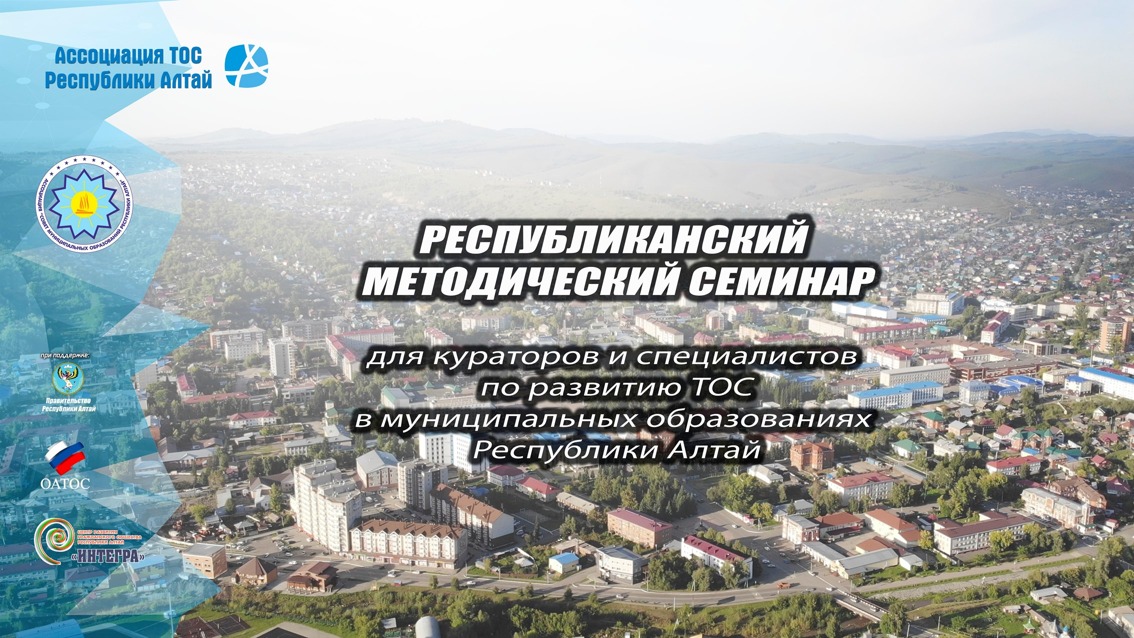 «Технологии повышения гражданской активности и создание ТОС в районах Республики Алтай	»
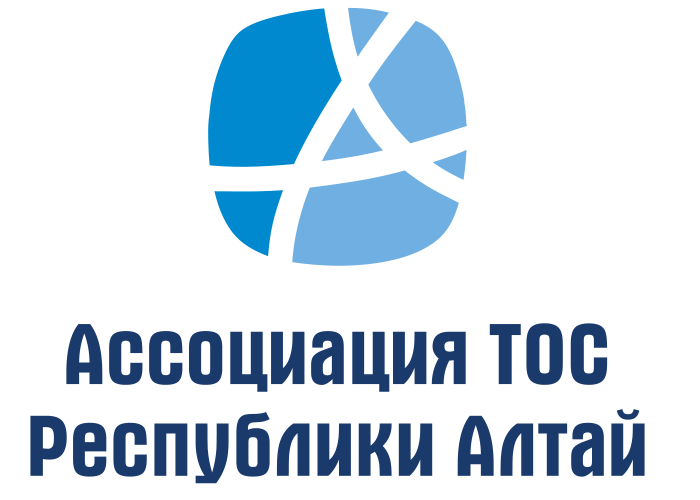 Ассоциация ТОС РА
Создана в феврале 2022 года
Создана по инициативе Совета глав муниципальных образований РА
Создана по личному поручению Главы РА, Председателя Правительства РА – О.Л. Хорохордина
Член Общероссийской Ассоциации ТОС
Активно участвуем в грантовых конкурсах
Единственная профильная организация, занимающая развитием ТОС
МЕТОДИКА РАБОТЫ
2 направления:

Работа с властью

Работа с населением (гражданские активисты и инициативные граждане)
РАБОТА С ВЛАСТЬЮ
Совершенствование нормативно-правовой базы по развитию ТОС
Популяризация движения ТОС среди органов местного самоуправления, депутатского корпуса
«Лоббирование» интересов ТОС
Обсуждение вопросов по развитию ТОС на уровне Главы Республики Алтай
СНИЖЕНИЕ АДМИНИСТРАТИВНЫХ БАРЬЕРОВ
Работа с населением
«День соседей»
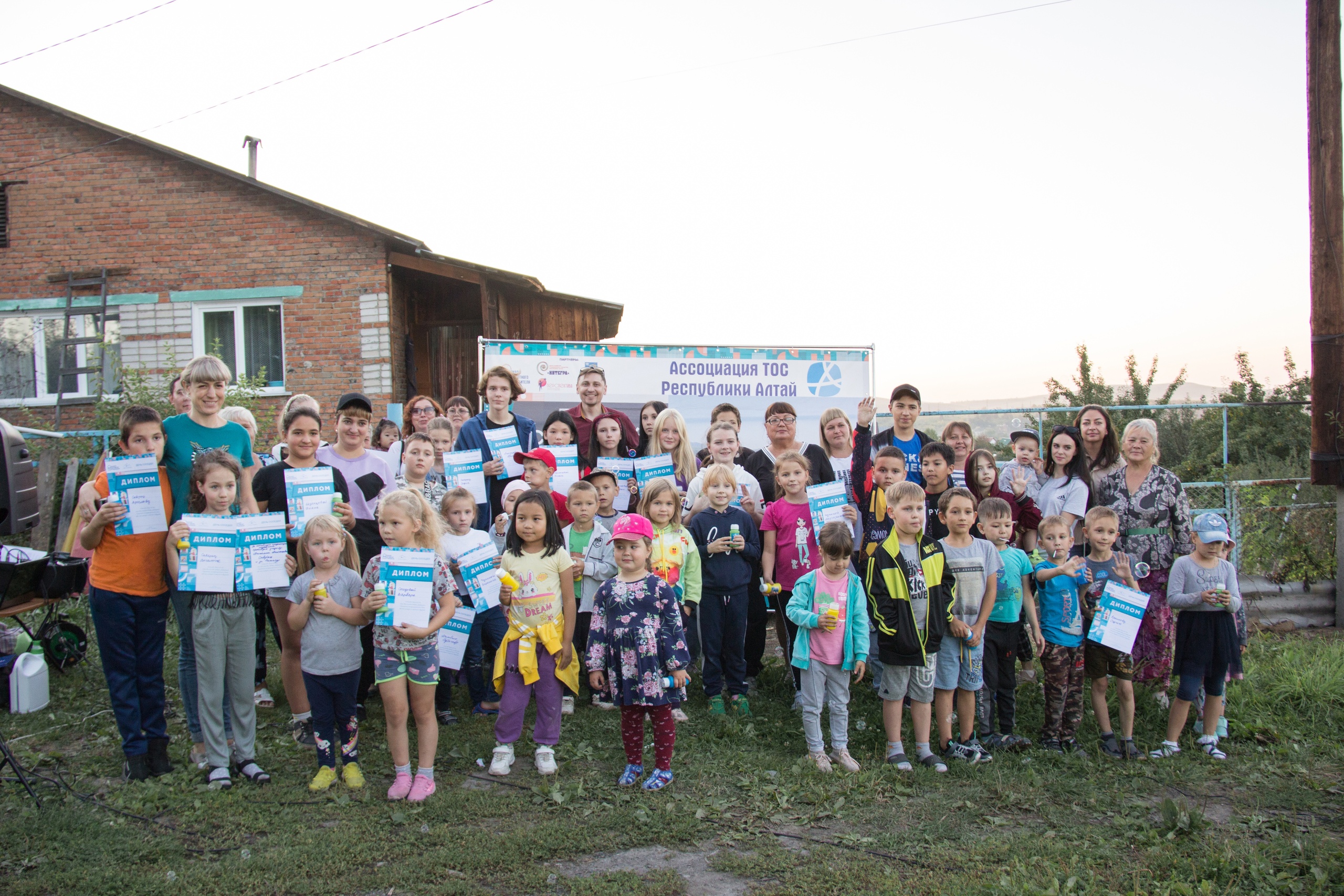 Популяризация движения ТОС среди населения
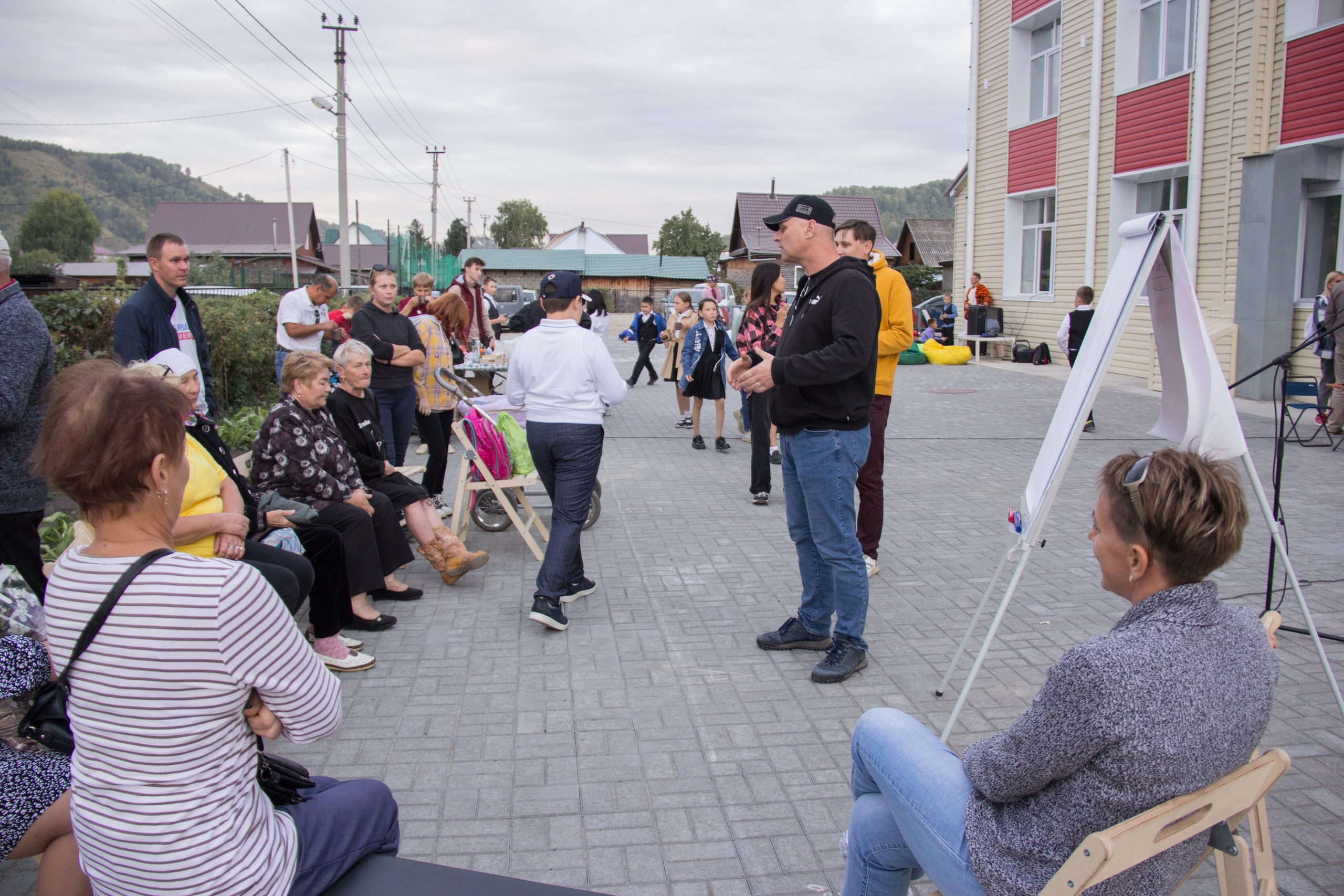 Фестиваль дворовых игр «ТОСовка»
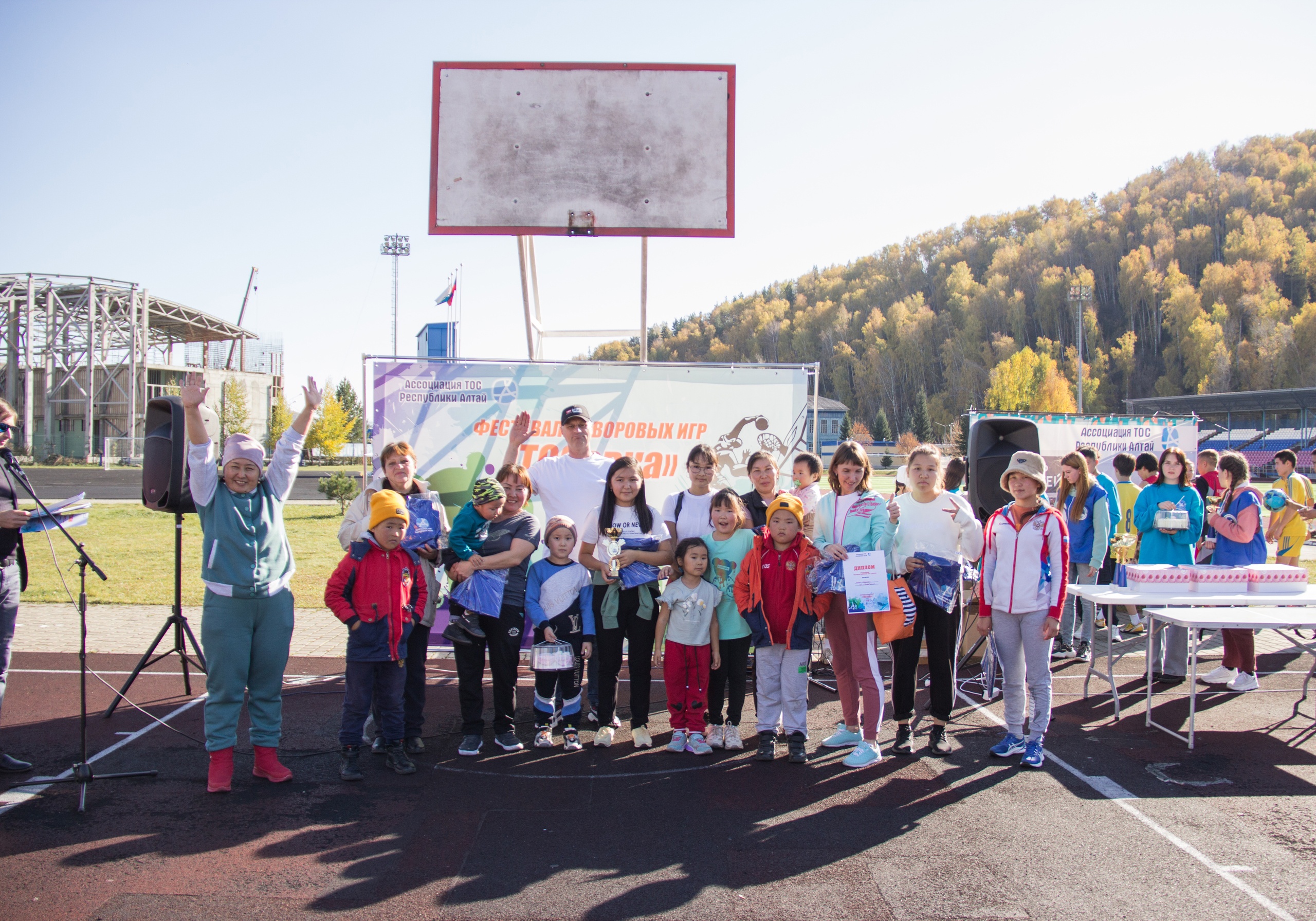 Помощь в создании ТОС
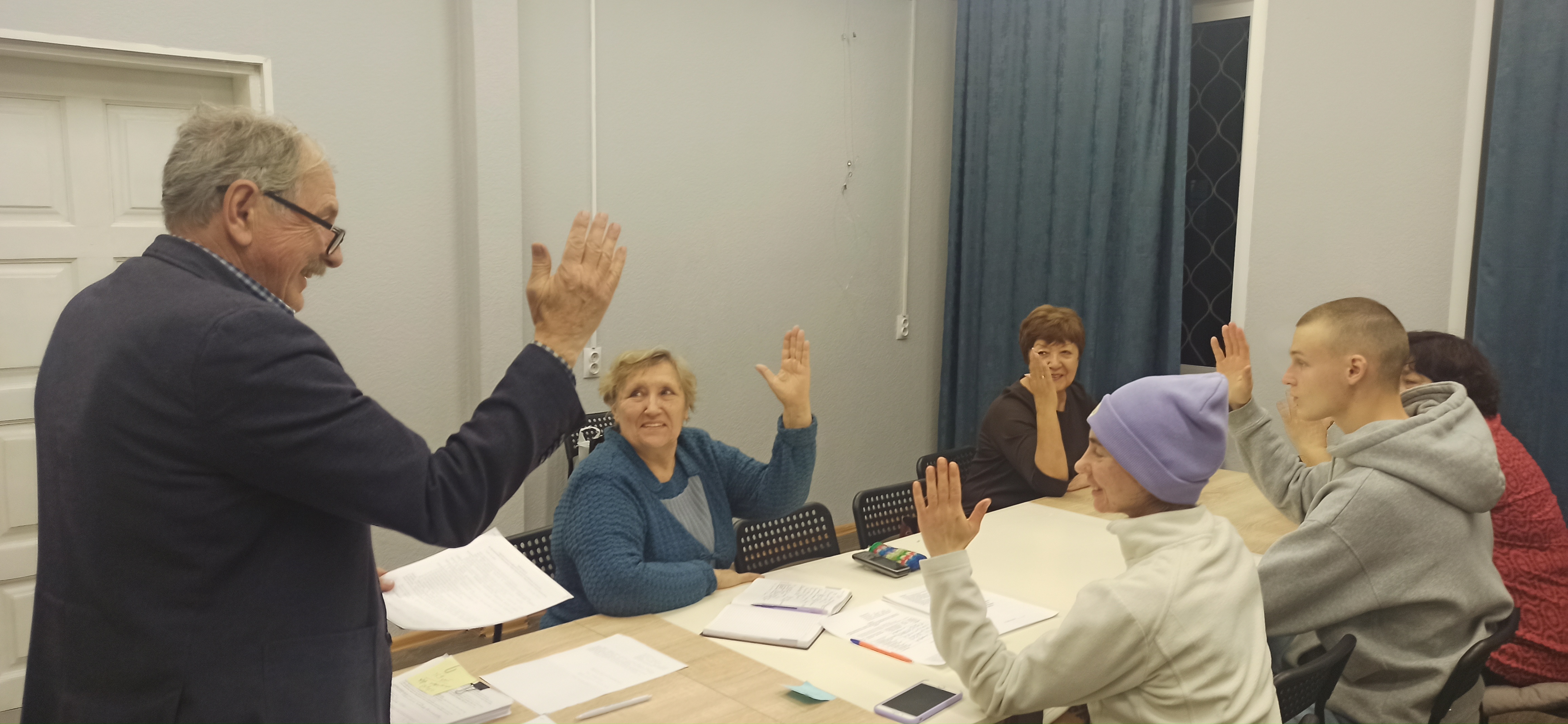 Система методической и консультационной поддержки
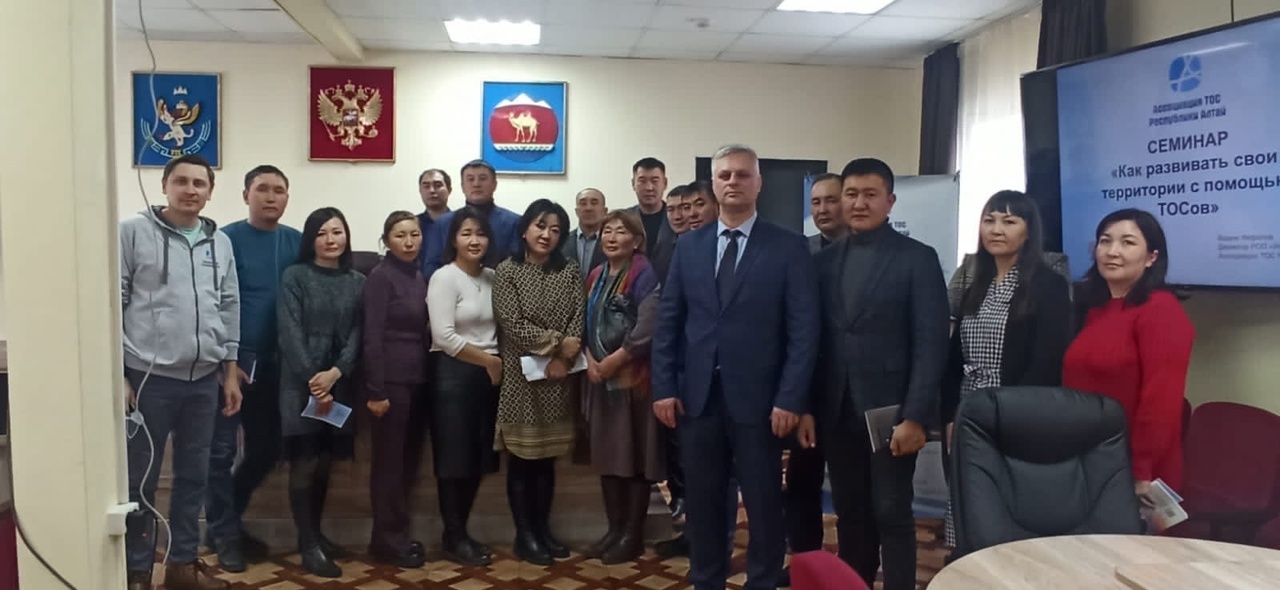 Обучение членов ТОС
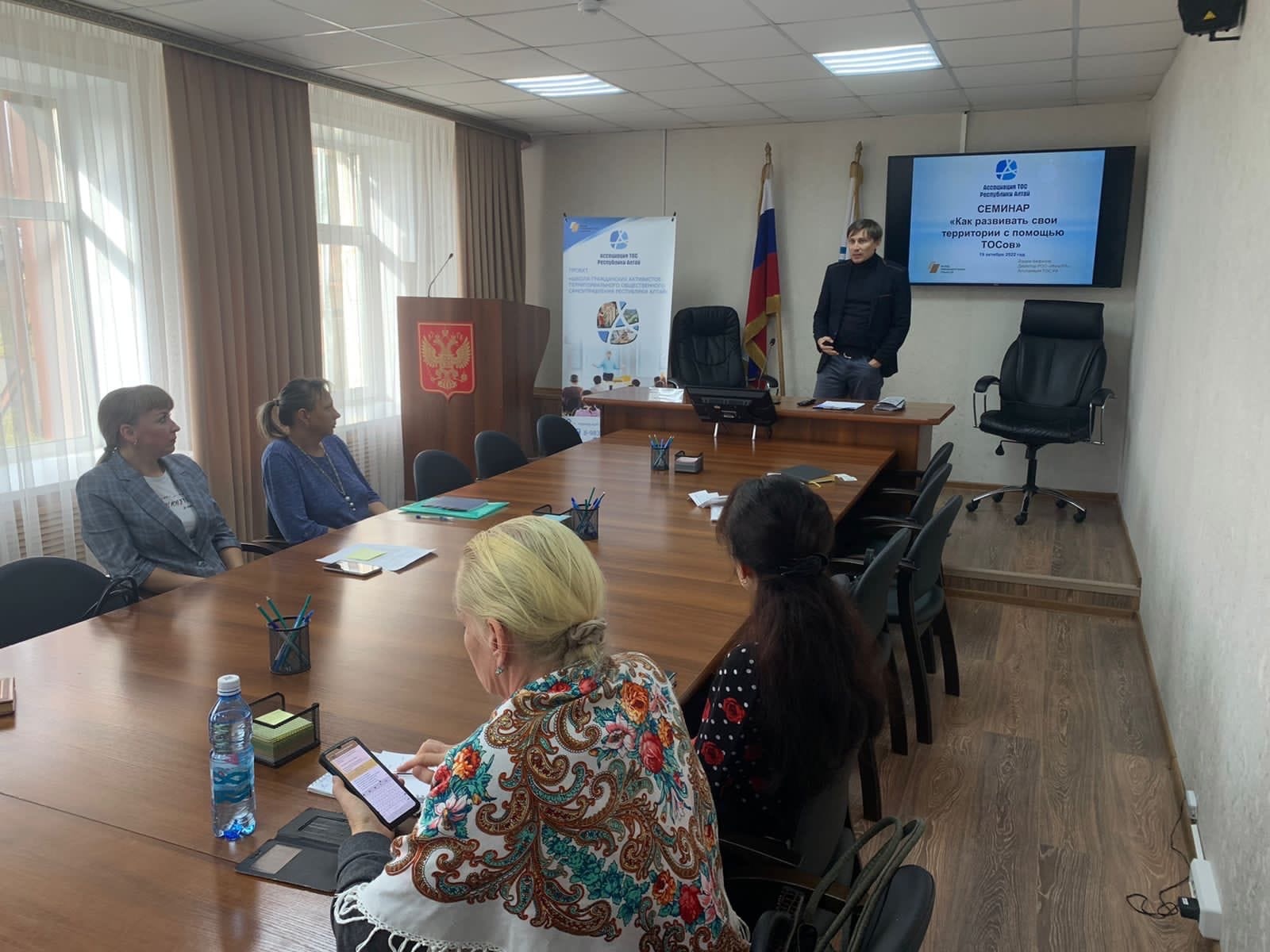 Работа с населением
Повысить интерес широких слоев населения к возможности решения своих проблем
Выявить гражданских активистов, потенциально готовых к созданию ТОС
Поддержка и прояснение механизмов создания ТОС
Поддержка на этапах создания
Поддержка и партнерство в процессе уставной деятельности
Повышение значимости ТОСовского движения
Региональный Форум ТОС